SOBRE LA EVALUACION FORMATIVA Y LA CALIFICACION DE LA NEM
LIC. María del Sol Ramírez Irigoyen
SOBRE LA EVALUACIÓN FORMATIVA Y LA CALIFICACIÓN
La evaluación formativa surge en el aula y requiere que los niños, niñas tengan disponibilidad para reflexionar sobre sus logros,  sus pendientes de trabajar, las dificultades que enfrentan y, sobre todo, sus compromisos personales y grupales para continuar trabajando. 
Las actividades de aprendizaje y evaluación formativa son acciones que se realizan de manera paralela.

SOBRE LA CALIFICACIÓN
Esta no se puede dejar atrás, es una necesidad del sistema educativo, se llevarán criterios claros asumidos por el docente y estudiantes. La calificación puede puede llegar a través de evidencias según lo crea necesario (trabajos escritos, resolución de ejercicios, tareas en especifico, etc). Estas evidencias los docentes las pueden concentrar en instrumentos ya conocidos como: portafolio, rúbrica, lista de cotejo, etc.
Evaluación formativa
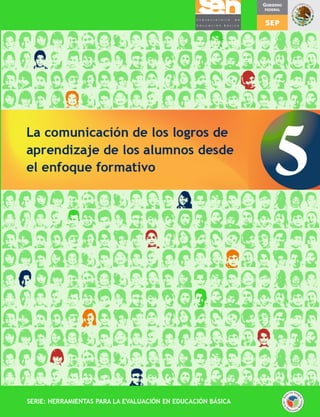 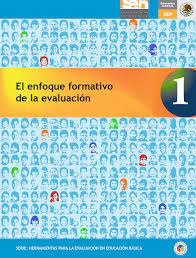 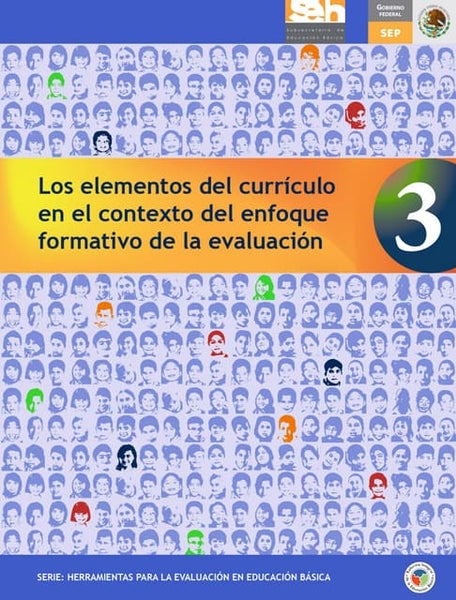 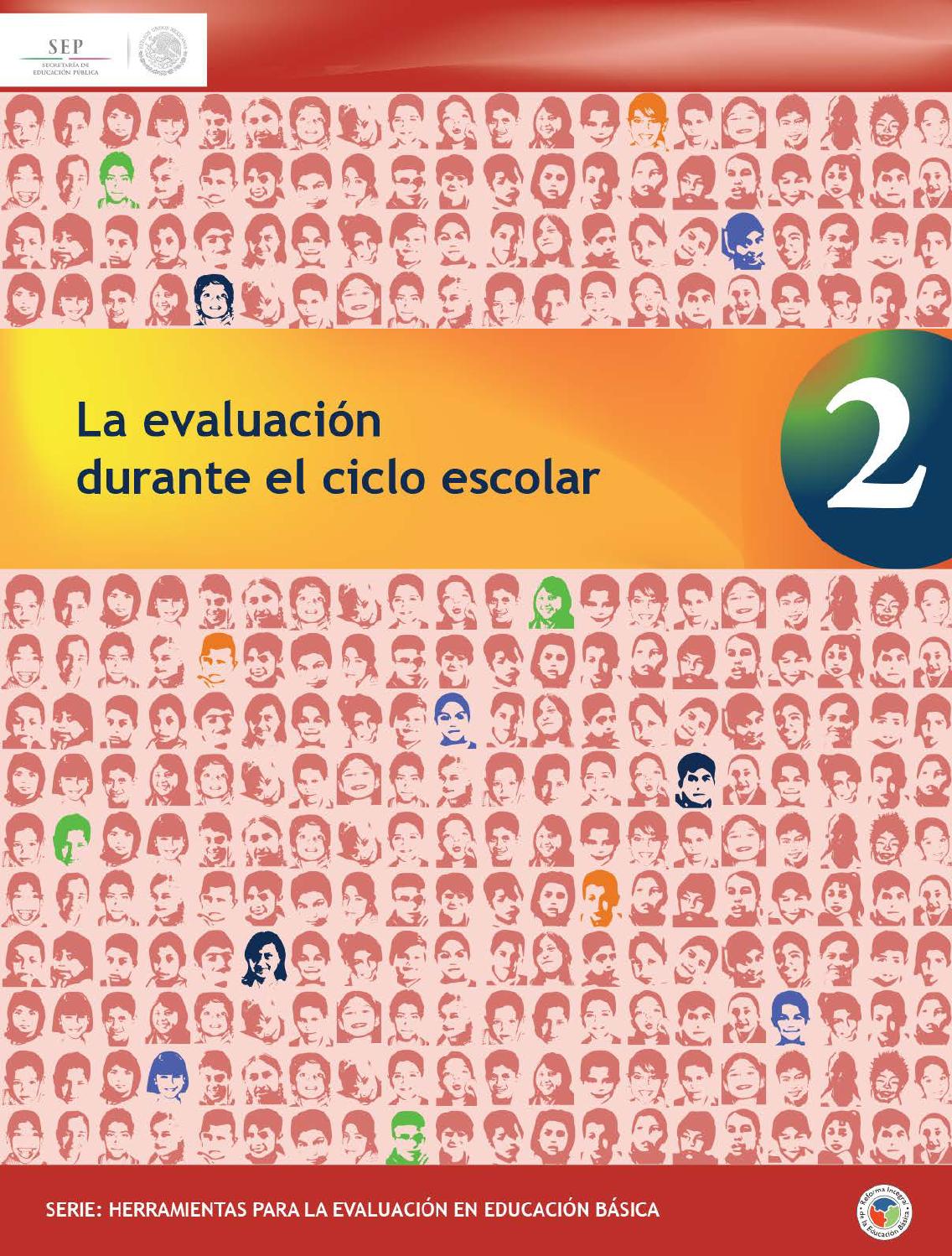 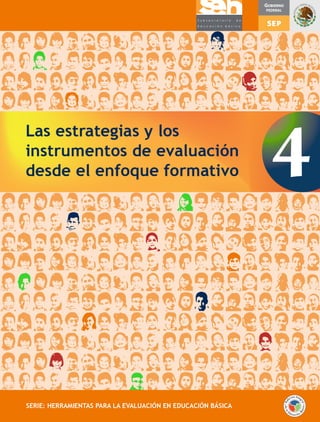 Moderadora: Mtra. Norma Amelia Lazalde Ramos
1. El enfoque formativo de la evaluación
Maestra: Alejandra Arrollo Reyna
Acercarse y profundizar en la evaluación de los aprendizajes sólo es posible si se hacen conscientes las emociones que involucra, la forma en que se enseña y en la que aprenden los alumnos, los valores implicados, las consecuencias que puede tener respecto de la inclusión y la exclusión y, sobre todo, responder honestamente si se confía en la capacidad de aprender de todos y cada uno de los alumnos.
Mejorar el aprendizaje y desempeño de los alumnos mediante la creación constante de mejores oportunidades para aprender, a partir de los resultados que aquéllos obtienen en cada una de las evaluaciones que presentan durante un ciclo escolar.
Evaluación en el aula
¿Qué es la evaluación?
Insumo importante para mejorar los procesos de aprendizaje durante todo el trayecto formativo. Esto se sustenta en el Acuerdo número 592 por el que se establece la Articulación de la Educación Básica (SEP, 2011).
Aun cuando dicho Acuerdo tiene alcance nacional, cada docente y escuela selecciona las estrategias, las técnicas y los instrumentos que le aportan información cualitativa y cuantitativa.
¿Qué significa evaluar?
Obtener evidencias, elaborar juicios y brindar retroalimentación sobre los logros de aprendizaje de los alumnos a lo largo de su formación; por tanto, es parte constitutiva de la enseñanza y del aprendizaje.
La medición en el contexto formativo de la evaluación
Se define como la asignación de un valor numérico a conocimientos, habilidades, valores o actitudes, logrados por los alumnos durante un periodo de corte, particularmente en primaria y secundaria.
La estimación en el contexto formativo de la evaluación
Estimar es la acción concreta de emitir un juicio de lo que ha aprendido un alumno, con base en evidencias cualitativas y cuantitativas, cuando sea el caso. Una forma de estimación en el ámbito escolar es la calificación.
La calificación en el contexto formativo de la evaluación
Calificar se refiere sólo a la expresión cualitativa del nivel de desempeño, A: destacado, B: satisfactorio, C: suficiente, y D: insuficiente, o cuantitativa, como la escala numérica (10, 9, 8, 7, 6, 5) del juicio de valor que emita el docente acerca del logro de los aprendizajes esperados de los alumnos.
Cuando se evalúa, no basta con establecer una calificación sino tomar decisiones sobre estas estimaciones.
La acreditación
Consiste en tomar la decisión respecto a que un alumno acceda al grado escolar o nivel educativo siguiente o termine la Educación Básica, en función de las evidencias cualitativas y cuantitativas que se tienen sobre el logro de los aprendizajes esperados de cada alumno.
La evaluación desde el enfoque formativo
La evaluación favorece el seguimiento al desarrollo del aprendizaje de los alumnos como resultado de la experiencia, la enseñanza o la observación.
La evaluación debe centrarse en los aprendizajes para dar seguimiento al progreso de cada alumno y ofrecerle oportunidades para lograrlos; hacer hincapié en que ellos asuman la responsabilidad de reflexionar su propio progreso en el aprendizaje; mejorar la práctica docente, y proporcionar información para la acreditación, la promoción y la certificación de estudios.
El docente que evalúa con base en el enfoque formativo
Se espera que el docente: 
Sea un mediador entre el conocimiento y el aprendizaje de sus alumnos
Sea un profesional reflexivo que de manera crítica examine su práctica, tome decisiones y solucione problemas pertinentes al contexto de su clase
Analice críticamente sus propias ideas
Promueva aprendizajes significativos
Preste ayuda pedagógica ajustada a las necesidades y competencias del alumnado
Establezca como meta educativa la autonomía y la autodirección de sus alumnos.
Un modelo de evaluación con enfoque formativo
Se sustenta en la premisa de que los docentes no sólo se limiten a brindar retroalimentación de las respuestas correctas o incorrectas de sus alumnos, sino que tengan claridad: 
¿Qué quiero que aprendan los alumnos? 
¿Qué aprendizajes han construido? 
¿Cómo voy a lograr que aprendan lo que se espera?
La ética de la evaluación
Un docente que evalúa debe ser un profesional ético que:
Trate a los alumnos de acuerdo con las orientaciones y los valores que rigen su conducta, como la honestidad, el respeto, la autonomía, la reciprocidad, la imparcialidad y la justicia.
Reconozca las voces de todos, asegurando que los grupos más vulnerados en la sociedad, la escuela y el salón de clases, sean igualmente escuchados durante los procesos de enseñanza, de aprendizaje y de evaluación.
Incorpore a los alumnos en las actividades con su pleno consentimiento.
Logre que los resultados estén disponibles y sean legítimos para todos los interesados.
Permita a otros docentes enterarse de lo que él hace.
2. LA EVALUACIÓN DURANTE EL CICLO ESCOLAR
Mtra. Yesenia Karina Morales Jiménez
LA PLANIFICACIÓN DOCENTE Y SU RELACIÓN CONEVALUACIÓN CON ENFOQUE FORMATIVO
La nueva escuela mexicana (sintético y analítico). 

La Educación Básica establece que la planificación es un elemento sustantivo del quehacer docente.

El docente planifica el trabajo en el aula para organizar las acciones. define qué, cómo y cuándo se va a evaluar el aprendizaje de los alumnos.
Elementos de la planificación.
Reconocer que los estudiantes tienen ritmos y estilos de aprendizaje diversos.
Seleccionar estrategias didácticas que propicien la movilización de saberes.
Reconocer que los referentes para el diseño del trabajo didáctico son aprendizajes esperados.
Generar oportunidades de aprendizaje que garanticen experiencias significativas y la inclusión de todos los alumnos.
Contar con evidencias de aprendizaje del alumno que brinden información de sus logros o necesidades.
Comunicar los logros de aprendizaje tanto a los alumnos como a sus madres, padres o tutores.
Para diseñar la planificación es necesario conocer:
El enfoque didáctico.
Las progresiones de desarrollo de aprendizaje.
Los contenidos esenciales incluidos en los programas sintéticos y los que incluyamos en el programa analítico.
La metodología para el trabajo por proyectos.
Los recursos y materiales didácticos.
Las técnicas y los instrumentos de evaluación
LA PLANIFICACIÓN Y LA EVALUACIÓN PARA ELAPRENDIZAJE EN EL CONTEXTO DEL ENFOQUE FORMATIVO.
La evaluación con enfoque formativo busca obtener información respecto del aprendizaje de los alumnos para identificar cómo aprenden y cuáles son las estrategias o actividades adecuadas para atender sus procesos y desarrollo de aprendizaje.
El docente usa diferentes tipos de evaluación.
Evaluación diagnostica (conocimientos previos),
Evaluación formativa
 ( valoración de los avances) 
Evaluación sumativa (resultados).
Tipos de evaluación:
Heteroevaluación
 Autoevaluación
 Coevaluación
EVALUAR PARA APRENDER
La evaluación para el aprendizaje debe considerarse como un proceso de registro y análisis de información del desempeño de los alumnos, con el propósito de orientar las decisiones respecto a los procesos de aprendizaje y de enseñanza.
La evaluación de los aprendizajes con una mirada preventiva.
La evaluación permitirá identificarlos avances, logros y obstáculos de cada alumno, para atender con oportunidad sus necesidades.
Las estrategias de intervención y las acciones de evaluación con enfoque formativo que el docente implemente durante el ciclo
Escolar estarán orientadas a:
Crear oportunidades para todos los niños y adolescentes así como orientarlos para que “aprendan a aprender”.
Fortalecer los logros de los alumnos y brindar apoyo oportuno a quienes necesiten mejorar su desempeño o puedan estar en riesgo de repetir el curso
La evaluación y los alumnos en situación de riesgo.
Ciertos factores pueden convertirse en barreras que interfieren en el aprendizaje y la participación de los niños y los adolescentes, y ponen en riesgo su permanencia en el sistema educativo.
En las escuelas se ponen en práctica acciones de evaluación que no incluyen a todos los alumnos o son ajenas a sus características, la evaluación puede convertirse en una barrera para que ellos aprendan.
Acciones de evaluación para los alumnos en situaciones de riesgo.
Diseñar acciones de evaluación y seleccionar los instrumentos de evaluación que permitan identificar los aprendizajes de los alumnos o las necesidades educativas de cada uno relacionadas con su desempeño.
Las evaluaciones pueden relacionarse con dos aspectos: 
El cognitivo-de desempeño o el afectivo-motivacional
Modificar la práctica docente para atender a la diversidad.
A partir de los obstáculos y las barreras que el docente ha identificado, es importante reflexionar sobre cuáles están relacionadas con la enseñanza y qué cambios es posible efectuar.
La intervención docente, en el caso de alumnos en riesgo de reprobación, requiere de una atención diferenciada y específica que permita al alumno tener mayor participación acerca de su proceso de aprendizaje.
Favorecer la autoevaluación del desempeño
En atención a la diversidad, es necesario identificar qué se va a evaluar y establecer criterios claros para que el alumno pueda autoevaluarse
3. Los elementos del currículo en el contexto del enfoque formativo de la evaluación
L.E.P. Juan David Flores Moran
Principales elementos del plan y los programas de estudio 2022, desde un enfoque formativo de la evaluación
Los principios pedagógicos del plan de estudio 2022, que marcan las condiciones esenciales para a trasformación de la practica docente y el logro de los aprendizajes  utilizando el principio pedagógico numero 7 “evaluar para aprender” en la cual guían al docente para realizar una intervención congruente en los procesos de aprendizaje, enseñanza y de la evaluación.
El plan de estudio 2022 establece las competencias para la vida el perfil de egreso de la educación básica.
Propone programas sintéticos, que organizan los contenidos que las y los estudiantes deben aprender, pero que es necesario contextualizar para atender a la diversidad intercultural y social en su acción pedagógica.

Plantea que las maestras y los maestros decidan qué enseñar y cómo enseñar, tomando en consideración a la comunidad y sus saberes, a sus estudiantes y sus conocimientos, y el Programa de estudios que define los contenidos nacionales comunes.
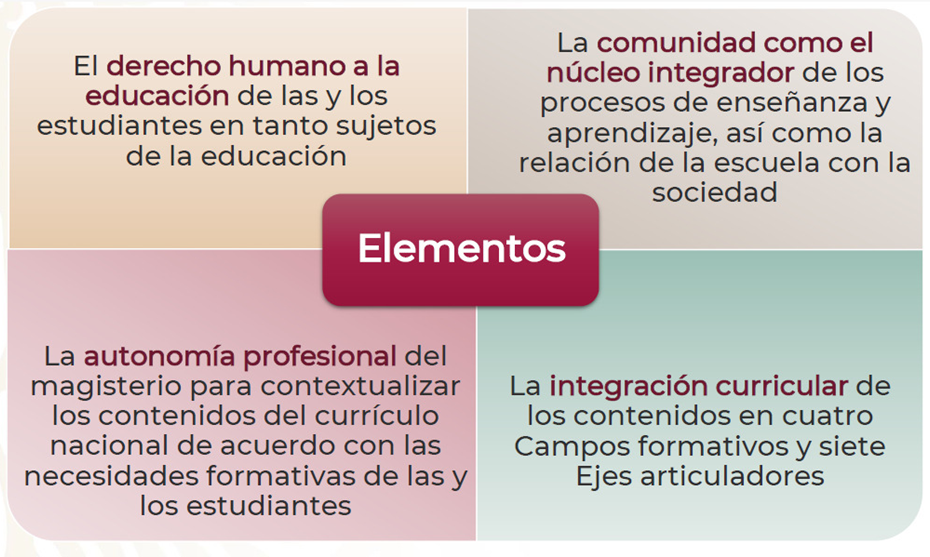 La evaluación desde un enfoque formativo en los distintos momentos de la secuencia didáctica
Recopilación de evidencias.
Análisis de la información obtenida.
Formulación de conclusiones.
Establecimiento de un juicio de valoración acerca de lo evaluado.
La evaluación de la secuencia
inicio
Conocimientos previos
Evaluación diagnostica
Desarrollo
Aprendizajes esperados
Logro de aprendizajes
Enfoque de los campos formativos y de las asignaturas
Cierre
Valorización de los aprendizajes esperados
Retroalimentación
Instrumentos de evaluación
La finalidad de la evaluación formativa en una secuencia didáctica es contribuir al aprendizaje del alumno, dándole información sobre sus respuestas o realización de tareas en un tiempo o una situación en la que la retroalimentación nos sirve para corregir los propios errores.
Sugerencias para utilizar los elementos curriculares en el enfoque formativo de la evaluación
Por lo que es necesario establecer criterios para evaluar a partir de la progresión de desarrollo de aprendizaje.
Tomando en cuenta las progresiones de desarrollo de aprendizaje:
No son un producto final
No se dan de manera homogénea ni simultanea
por lo que el maestro conocedor de la diversidad contribuirá a ejercer una mirada abierta y flexible respecto a los logros de cada alumno lo cual nos lleva a una evaluación formativa.
4.Las estrategias y los instrumentos de evaluación desde el enfoque formativo
L.E.P. LEANDRA ISABEL PEINADO CARRASCO
Evaluación para el aprendizaje
Permite valorar el nivel de desempeño y el logro de los aprendizajes.
Identificar los apoyos necesarios para analizar las causas de los aprendizajes no logrados.
Requiere recolectar, sistematizar y analizar la información obtenida de diversas fuentes.
No puede depender de una sola técnica o instrumento.
Debe permitir el desarrollo de las habilidades de reflexión, observación, análisis, el pensamiento crítico y la capacidad para resolver problemas.
Estrategias de evaluación
“Conjunto de métodos, técnicas y recursos que utiliza el docente para valorar el aprendizaje de los alumnos”
Los métodos son los procesos que orientan el diseño y aplicación de las estrategias.
Las técnicas son las actividades especificas que llevan a cabo los alumnos cuando aprenden.
Los recursos son los instrumentos o herramientas que permiten, tener información específica acerca del proceso de enseñanza y de aprendizaje.
Finalidades
Estimular la autonomía
Monitorear el avance e interferencias
Comprobar el nivel de comprensión
Identificar las necesidades
Técnicas e instrumentos de evaluación
Técnicas de observación
Existen dos formas de observación: sistemática y asistemática.
Observación sistemática: el observador define previamente los propósitos  a observar.
Observación asistemática: el observador registra la mayor cantidad de información posible de una situación de aprendizaje sin focalizar algún aspecto en particular.
Instrumentos
Guía de observación
Es un instrumento que se basa en una lista de indicadores que pueden redactarse como afirmaciones o preguntas, que orientan al trabajo de observación señalando aspectos importantes  a evaluar.
FINALIDAD
Centrar la atención en aspectos específicos que resulten relevantes para la evaluación docente.
Promover la objetividad al observar diferentes aspectos de la dinámica al interior del aula.
Observar diferentes aspectos y analizar las interacciones del grupo.
Incluir indicadores que permitan detectar avances e interferencias en el aprendizaje de los alumnos.
PROCEDIMIENTO
Propósito: lo que se pretende observar.
Duración: tiempo destinado a la observación, puede ser parcial, centrarse en determinados momentos.
Aspectos  a observar: redacción de indicaciones que consideren la realización de tareas, ejecución de las actividades, interacciones con los materiales, actitud ante las modalidades de trabajo y relaciones entre alumnos y alumnos- docente.
Registro anecdótico
Es un informe que describe hechos, sucesos o situaciones concretas que se consideran importantes para el alumno o grupo, y da cuenta de sus comportamientos, actitudes, intereses o procedimientos.

FINALIDAD
Se recomienda para identificar las características de un alumno o grupo con la finalidad de hacer un seguimiento sistemático y obtener datos útiles y así evaluar determinada situación.
PROCEDIMIENTO
Se compone de 7 elementos básicos:
Fecha: día que se realiza.
Hora: es necesario registrarla para poder ubicar el momento cuando sucedió la acción.
Nombre del alumno, alumnos o grupo.
Actividad evaluada: anotar específicamente el aspecto o actividad que esta sujeto a evaluar.
Contexto de la observación: lugar y ambiente en que se desarrolla la situación.
Descripción de lo observado: a modo de relatoría, sin juicios ni opiniones personales.
Interpretación de lo observado: lectura, análisis e interpretación que el docente hace de la situación.
Diario de clase
Es un registro individual donde cada alumno plasma su experiencia personal en las diferentes actividades que han realizado. Se utiliza para expresar comentarios, opiniones, dudas y sugerencias relacionadas con las actividades realizadas.
FINALIDAD
Promover la autoevaluación.
Privilegiar el registro libre y contextualizado de observaciones.
Servir de insumo para verificar el nivel de logro de los aprendizajes.
PROCEDIMIENTO
Definir la periodicidad de diario (por cuanto tiempo se realizara).
Seleccionar que se incluirá en el diario, cómo y para qué.
Realizar un seguimiento de los diarios de los alumnos.
Propiciar la reflexión entre pares y docente – alumno acerca del contenido diario.
Diario de trabajo
Lo elabora el docente, se registra una narración breve de la jornada y de hechos o circunstancias que hayan influido en los trabajos de los alumnos.
Registrar datos para reconstruir mentalmente la practica y reflexionar en torno a aspectos, como:
 a) la actividad planeada, su organización y desarrollo; b) sucesos sorprendentes o preocupantes; c) reacciones y opiniones de los niños respecto a las actividades realizadas y de su propio aprendizaje.
Escala de actitudes
FINALIDAD
Es una lista de enunciados o frases seleccionadas para medir una actitud personal (disposición positiva, negativa o neutral), ante otras personas, objetos o situaciones.
PROCEDIMIENTO
Determinar la actitud a evaluar y definirla.
Elaborar enunciados que indiquen diversos aspectos de la actitud.
Los enunciados deben facilitar respuestas relacionadas con la actitud medida.
Utilizar criterios de escala tipo Likert: TA, PA, NA/ND, PD Y TD.
Técnicas de desempeño
Son aquellas que requieren que el alumno responda o realice una tarea que demuestre su aprendizaje de una determinada situación. Involucrando la integración de conocimientos, habilidades, actitudes y valores puestas en juego para el logro de los aprendizajes y el desarrollo de las competencias.
Preguntas sobre el procedimiento
FINALIDAD
Promover la reflexión de los pasos para resolver una situación
Fomentar la autoobservación y el análisis del proceso.
Favorecer la búsqueda de soluciones distintas para un mismo problema.
Promover la verificación personal de lo aprendido.
Ser aplicable a otras situaciones.
PROCEDIMIENTO
Determinar  el tema que van a trabajar  los alumnos.
Establecer la interacción de las preguntas al redactarlas.
Ordenar las preguntas graduando su dificultad.
Determinar que instrumento permitirá la evaluación
Cuadernos de los alumnos
Permiten hacer un seguimiento del desempeño.
Son un medio de comunicación entre la familia y la escuela.
Se pueden elaborar diferentes producciones con fines evaluativos.
Incluir ejercicios que permitan evaluar el aprendizaje de los alumnos, como el procedimiento que usan al resolver problemas, escribir textos, organizar información y analizarla.
Organizadores gráficos
FINALIDAD
Permiten identificar los aspectos que los alumnos consideran relevantes de determinado contenido y la forma en como los ordenan o relacionan.
PROCEDIMIENTO
Determinar  el tipo de organizador y el propósito del mismo.
Seleccionar los conceptos involucrados.
Si es la primera vez se recomienda diseñar un modelo como referencia.
Comunicar criterios de evaluación de acuerdo con las características del organizador.
Técnicas para el análisis del desempeño
PORTAFOLIO
Es un concentrado de evidencias estructuradas que permiten obtener información valiosa del desempeño de los alumnos. Muestra una historia documental construida a partir de las producciones relevantes de los alumnos a lo largo de una secuencia, un bloque o ciclo escolar.
Facilita la evaluación formativa.
Se integra por un conjunto de trabajos y producciones ( escritas, gráficas, cartográficas o digitales) realizados de manera individual o colectiva.
La evaluación del portafolio requiere de criterios que permitan identificar el nivel de desempeño (destacado, satisfactorio, suficiente o insuficiente).
La integración del portafolio debe incluir las siguientes fases:

Fase1: Recolección de evidencias
Fase2: Selección de evidencias.
Fase 3: Análisis de las evidencias.
Fase 4 : Integración del portafolio.
FINALIDAD
Ser un reflejo del proceso de aprendizaje.
Identificar cuestiones clave para ayudar a los alumnos a reflexionar acerca del punto de partida, los avances y las interferencias persistentes.
Promover la evaluación y coevaluación.
PROCEDIMIENTO
Establecer el propósito del portafolio.
Definir los criterios para valorar los trabajos cuidando la congruencia de los aprendizajes esperados.
Establecer momentos de trabajo y reflexión sobre las evidencias del portafolio.
Establecer periodos de análisis de las evidencias.
Promover la presentación del portafolio en la escuela.
Rúbrica
FINALIDAD
Con base en una serie de indicadores permiten ubicar el grado de conocimientos, habilidades y actitudes a o valores en una escala determinada.
PROCEDIMIENTO
Redactar los indicadores con base en los aprendizajes esperados.
Establecer un grado máximo, intermedio y mínimo de logro de cada indicador.
Proponer una escala de valor fácil de comprender y utilizar.
Listas de cotejo
FINALIDAD
Es una lista de palabras, frases u oraciones que señalan con precisión las tareas, acciones, procesos y actitudes que se desean evaluar.
Generalmente se organiza en una tabla en la que solo se consideran los aspectos que se relacionan con las partes relevantes del proceso y los ordena según la secuencia de realización.
Técnicas de interrogatorio
Tipos textuales orales y escritos
FINALIDAD
Los tipos textuales orales y escritos son instrumentos útiles para valorar la comprensión, apropiación, interpretación, explicación y formulación de argumentos de diferentes contenidos de las asignaturas.
PROCEDIMIENTO
Determinar el tipo de texto.
Verificar que se conozcan sus características (forma y contenido).
Seleccionar el tema.
Definir el propósito.
Identificar al destinatario.
Delimitar la extensión o el tiempo de intervención.
Debate
FINALIDAD
Es una discusión estructurada acerca de un tema determinado, con el propósito de presentar posturas a favor y en contra, argumentar y elaborar conclusiones.
La preparación del debate consta de tres fases, antes, durante y después.
PROCEDIMIENTO
Contar con un formato preestablecido donde se especifiquen roles, la duración, el tiempo de cada participante.
Que exista un clima de confianza y respeto por el otro.
Sustentar las posturas en argumentos derivados de un trabajo de investigación.
Conocer con profundidad el tema para lograr una discusión real.
Ensayo
FINALIDAD
Es una producción escita cuyo propósito es exponer las ideas del alumnos en torno a un tema que se centra en un aspecto concreto.
PROCEDIMIENTO
Definir el tema y asumir una postura al respecto.
Identificar el destinatario.
Buscar y seleccionar fuentes de informaciòn.
Identificar puntos de vista diferentes.
Redactar el borrador considerando las características de forma y contenido.
Expresar ideas personales y apoyar complementando, con las ideas de otros.
Corregir.
Editar
Presentar
Pruebas escritas
Se construyen a partir de un conjuntos de preguntas claras y precisas, que demandaran al alumno una respuesta limitada a una elección de una serie de alternativas, o una respuesta breve.
TIPOS D EPREGUNTAS
De opción múltiple
De base común
De ordenamiento
Verdaderas o falsas
De correlación
Para completar ideas
Abiertas o de respuesta única.

Debemos identificar los aprendizajes esperados a evaluar, el tipo y numero de preguntas a la relevancia de los contenidos.
Objetividad.
Validez.
Confiabilidad.
Claridad
Asignación de un valor.
5. La comunicación de los logros de aprendizaje.
LIC. Anaisa Yazmin Dosal Terrones
Comunicar los logros de los aprendizajes de los alumnos es una responsabilidad del docente
Es una
responsabilidad
del docente
Propicia el
desarrollo de la
autorregulación
de los alumnos
Permite a otros
docentes
conocer como a
sido el proceso
de aprendizaje
Incide en la
autoestima , el
autoconcepto y
la motivación
para aprender
Comunicación
de los logros de
aprendizaje
Propicia el
mejoramiento
de la práctica
docente
Permite
identificar lo que
interfiere en el
aprendizaje para
tomar decisiones
al respecto
Orienta la
contribución de
los padres o
tutores en la
formación de los
alumnos
Promueve el
mejoramiento
del
aprendizaje
de los
alumnos
La comunicación en las evaluaciones inicial, del proceso y final desde el enfoque formativo
Asignación de niveles de desempeño
Identifica los aprendizajes  y las características de su grupo
Incorpora la evaluación como parte de la enseñanza y el aprendizaje
Docente
Selecciona los proyectos como estrategia didáctica e instrumentos de evaluación.
Establece y comparte Los criterios de Evaluación.
Elige evidencias de aprendizaje relevantes, válidas y confiables
Analiza las evidencias del desempeño de los alumnos
Asigna niveles de desempeño
El reporte de evaluación
Es un documento oficial para el registro del aprendizaje de los alumnos. 
Es un instrumento de comunicación que integra los apoyos que requiere el alumno y sus logros de aprendizaje. 
Sirve para conformar el historial de desempeño de los alumnos.
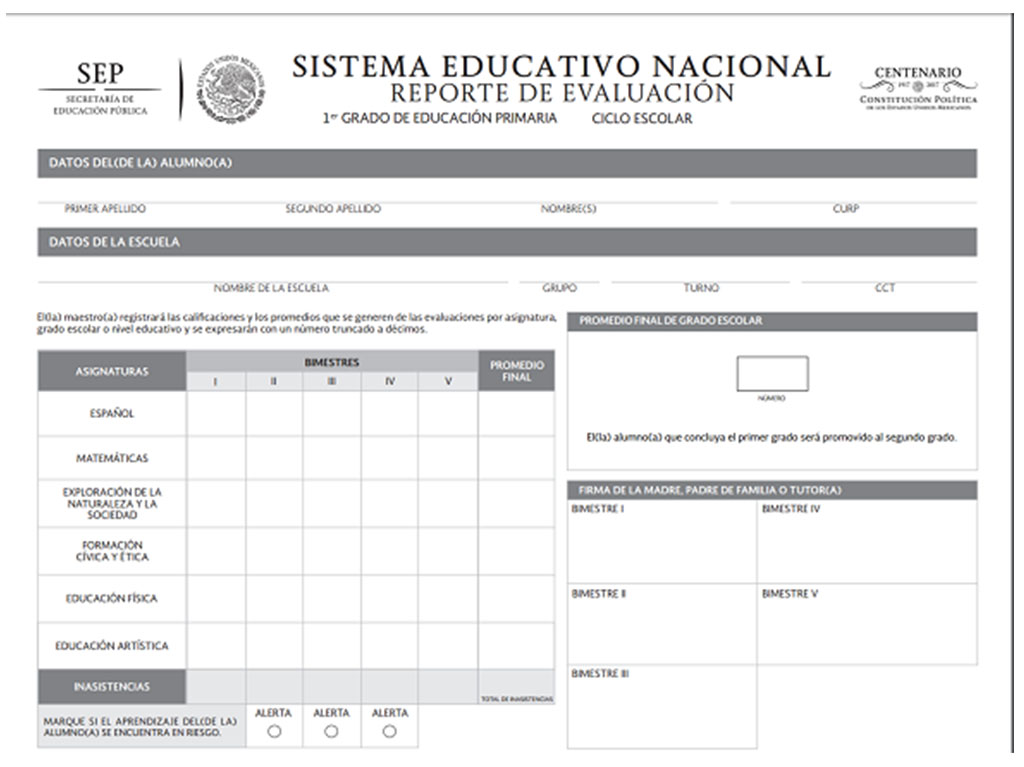 La evaluación
Contribuye a la elaboración de juicios por parte del docente acerca de los logros de aprendizaje de sus alumnos.
Gracias por su atención…
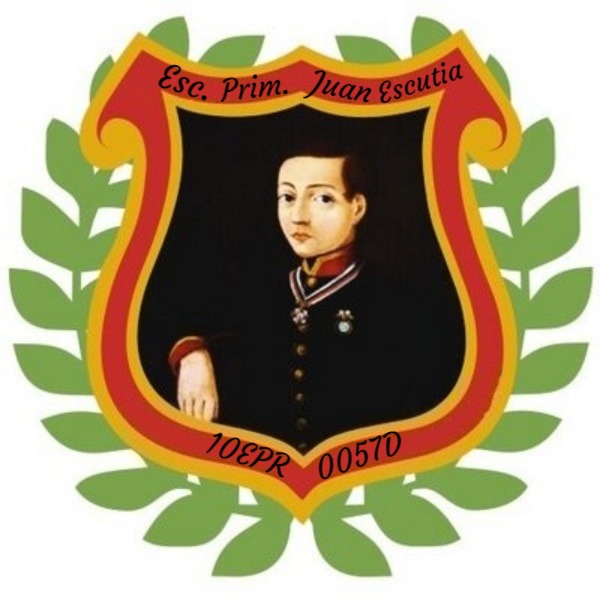